MOOD DISORDERS
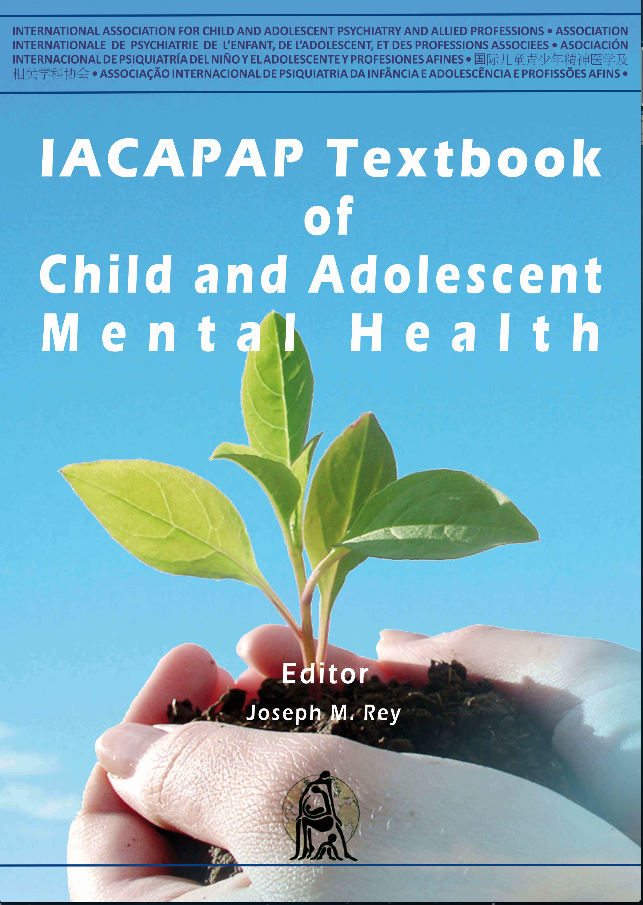 Chapter E.2
BIPOLAR DISORDER IN CHILDREN AND ADOLESCENTS
TS
Rasim Somer Diler & Boris Birmaher
Companion Powerpoint Presentation
Adapted by Julie Chilton
The “IACAPAP Textbook of Child and Adolescent Mental Health” is available at the IACAPAP website http://iacapap.org/iacapap-textbook-of-child-and-adolescent-mental-healthPlease note that this book and its companion powerpoint are:·        Free and no registration is required to read or download it·        This is an open-access publication under the Creative Commons Attribution Non-	commercial License. According to this, use, distribution and reproduction in any 	medium are allowed without prior permission provided the original work is 	properly cited and the use is non-commercial.
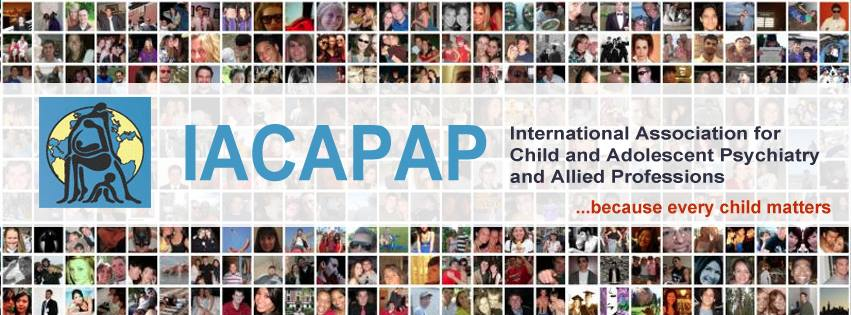 Bipolar DisorderOutline
Clinical Presentation & Diagnosis
Epidemiology
Age of Onset & Course
Diagnosis & Subtypes
Etiology & Risk Factors
Comorbidity
Clinical Presentations
Differential Diagnosis
Assessment
Treatment
Pharmacotherapy
Cultural Perspectives
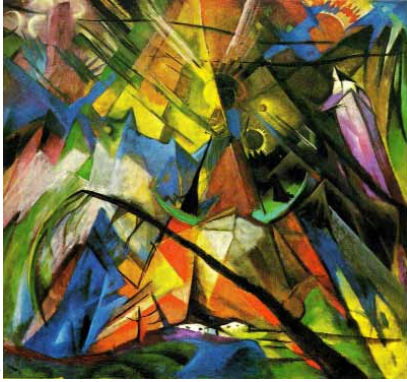 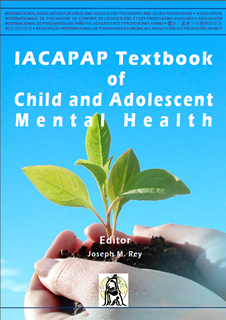 [Speaker Notes: By the end of this presentation, you should understand the following about Bipolar Disorder in children and adolescents

Franz Marc, The Tyrol, 1914]
Bipolar DisorderIntroduction: Bipolar Disorder and Subtypes
Bipolar Disorder-I (BD-I)
Cyclic changes between mania and major depressive episodes
Bipolar Disorder-II (BD-II)
Episodes of major depression and hypomania
Cyclothymia
Episodes of hypomania and depressed mood but not
     major depression
Bipolar Disorder Not Otherwise Specified (BD-NOS)
Sub-threshold (eg shorter) episodes of mania or hypomania with or without depression
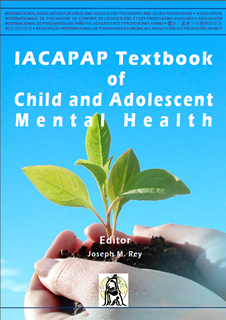 [Speaker Notes: It is now widely accepted that bipolar disorder (BD), also known as manic
depressive illness, occurs in children and adolescents and the controversy has
shifted from a debate about whether it can be diagnosed in youth to how it
is diagnosed, how it can be distinguished from other more commonly diagnosed
childhood psychiatric disorders, and how it can be treated and prevented.
BD-I is classified under mood disorders and characterized in its classic
form by cyclic changes between mania and major depressive episodes. Other
subtypes of BD include episodes of major depression with hypomania (BD-II),
multiple episodes of hypomania with depressed mood but no clear episodes of
major depression (cyclothymia), and sub-threshold (e.g., shorter) episodes of
mania or hypomania with or without depression (BD-not otherwise specified,
NOS) (for further details regarding the classification, please see the section below
about subtypes of BD). There are subtle differences between the International
Classification for Diseases-10 (ICD-10) and the Diagnostic and Statistical Manual
of Mental Disorders, fourth edition (DSM-IV), but in parallel with the majority of
reports in youth, unless otherwise specified, the DSM-IV criteria (APA, 2000) will
be used in this chapter when discussing BD. For the purposes of this chapter the
word youth denotes children and adolescents. The goal of this chapter is to review
the epidemiology, age of onset and course, subtypes, etiology, clinical presentation,
differential diagnosis, and treatment of BD in children and adolescents.]
Bipolar DisorderThe DSM 5 Basics: Mania
Abnormally & persistently elevated, expansive or irritable mood & abnormally or persistently increased goal-directed activity
Lasting at least one week
Most of the day, nearly every day (unless hospitalized)
3 or more of the following; 4 if irritable:
Inflated self esteem or grandiosity
Decreased need for sleep
More talkative than usual 
Flight of ideas or racing thoughts
Distractibility
Increase in goal-directed activity or psychomotor agitation
Activities with painful consequences
Marked impairment, hospitalization needed, or psychosis
Not due to substance or other medical condition
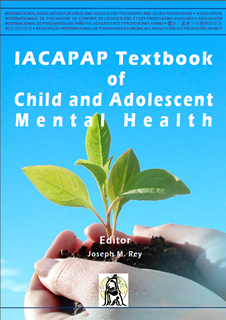 Bipolar DisorderThe DSM 5 Basics: Hypomania
Abnormally & persistently elevated, expansive or irritable mood and abnormally or persistently increased goal-directed activity
At least 4 days, most of the day, nearly every day 
3 or more of the following; 4 if irritable:
Inflated self esteem or grandiosity
Decreased need for sleep
More talkative than usual 
Flight of ideas or racing thoughts
Distractibility
Increase in goal-directed activity or psychomotor agitation
Activities with painful consequences
Unequivocal change in functioning; observable by others
No marked impairment, hospitalization needed, or psychosis
Not due to substance or other medical condition
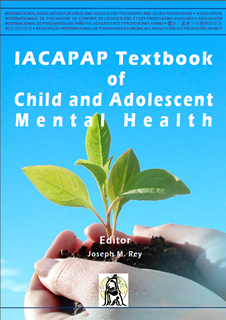 Bipolar DisorderThe DSM 5 Basics: Depression
2 week period with change in functioning 
5 or more of the following (at least one is either depressed mood or loss of interest or pleasure):
Depressed mood most of the day nearly every day (in children and adolescents can be irritable mood)
Decreased interest or pleasure
Inadvertent change in weight or appetite (in children failure to make expected gain)
Insomnia or hypersomnia
Worthlessness or guilt
Decreased ability to concentrate or indecisiveness
Recurrent thoughts of death, suicidal ideation or action
Significant distress or impairment
Not due to substance or other medical condition
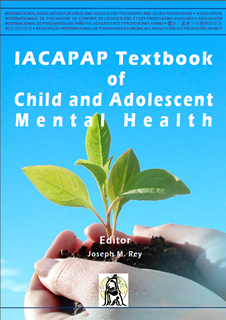 Bipolar DisorderPediatric Bipolar Controversy
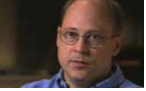 Transcript of interview with Bipolar expert, Dr. David Axelson, MD
http://www.pbs.org/wgbh/pages/frontline/medicatedchild/interviews/axelson.html - data
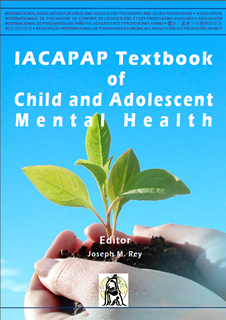 Bipolar DisorderEpidemiology
Prevalence in Adults:
BD-I: 1%
BD spectrum disorders: 5%
Majority with onset before age 20

Meta-analysis of BD in youth around the world
 (Van Meter et al, 2011):
Overall rate of BD 1.8%
BD prevalence in youth ~ BD prevalence in adults
BD prevalence in youth not different in US vs other countries 
BD prevalence in community youth not increasing
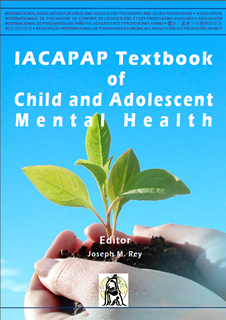 [Speaker Notes: The prevalence of BD-I and BD spectrum disorders in adults is around
1% and 5%, respectively, and the majority of them had the onset of their mood
symptoms before age 20 years (Perlis et al., 2009). In clinical populations the
prevalence of BD in youth in the US has been reported between 0.6% and 15%
depending on the setting, the referral source, and the methodology to ascertain
BD. Recent studies especially those in the US have shown dramatic increases in
recognition and rates of BD in youth over the past 20 years and some authors have
questioned the possibility of over-diagnosing children with BD in the US, whereas
many others have brought up the possibility of long neglecting the presence of this
condition in childhood (see also Chapter E.3).
A recent meta-analysis about the epidemiology of BD in youth around the
world – enrolling 16,222 youth between the ages of 7 and 21 years during a period
from 1985 to 2007 – reported that the overall rate of BD was 1.8% (95% CI,
1.1%–3.0%) (Van Meter et al, 2011). This meta-analysis suggested that:
• The prevalence of BD in youth is similar to the current prevalence
estimates of BD in adults
• The prevalence of BD in youth is not different in the US relative to
other countries (e.g., Netherlands, UK, Spain, Mexico, Ireland, and New
Zealand), and
• Despite BD being diagnosed more commonly in clinical settings, the
prevalence of BD in youth in the community is not increasing.]
Bipolar DisorderEpidemiology: Gender and Age Differences
M=F rates of bipolar spectrum disorders in youth and adults (Axelson et al, 2006)
F>M in BD-II and adolescent onset BD 
     (Birmaher et al, 2009)
Slightly higher rates of BD-I and BD-II in F vs M adolescents (Merikangas et al, 2010)
Increasing rates of BD with older age 
      (Merikangas et al, 2010)
BD can start in childhood but much higher 
	prevalence in older adolescence
	(Van Meter et al, 2011)
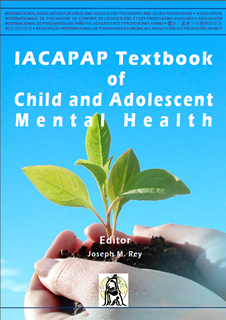 [Speaker Notes: Similar to adults, studies in clinical populations suggest that the rates of
bipolar spectrum disorders in youth are equally common in males and females
(Axelson et al, 2006). However, BD-II and adolescent-onset BD are more prevalent in females (Birmaher et al, 2009b). A large epidemiological study in the US reported
slightly higher rates of BD-I and D-II in female than in male adolescents (3.3%
versus 2.6%, respectively) with increasing rates of BD with older ages (Merikangas
et al, 2010). The meta-analysis of international BD studies concluded that BD can
have its onset in childhood but prevalence was much higher during adolescence
(Van Meter et al, 2011).]
Bipolar DisorderEpidemiology: Burden of Illness
BD=6th leading cause of disability (WHO)
BD in youth associated with:
Impaired family and peer relationships
Poor academic performance
High rates of chronic mood symptoms/mixed presentations
Psychosis
Disruptive behavior disorders
Anxiety disorders
Substance use disorders
Medical problems (obesity, thyroid, diabetes)
Hospitalizations, suicide attempts & completions
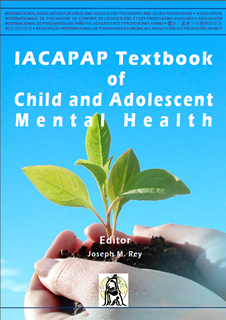 [Speaker Notes: The World Health Organization (WHO) indicates that BD is the
6th leading cause of disability in the world. BD in youth is now increasingly
recognized as a significant public health problem that is often associated with
impaired family and peer relationships, poor academic performance, high rates of
chronic mood symptoms and mixed presentations, psychosis, disruptive behavior
disorders,  anxiety disorders, substance use disorders, medical problems (e.g.,
obesity, thyroid problems, diabetes), hospitalizations, and suicide attempts and
completions (Diler, 2007). Moreover, youth with BD can have higher behavioral
health costs and greater utilization of medical services than youth with unipolar
depression or non-mood disorders. Patients with undiagnosed BD may also have
higher behavioral health costs than those with diagnosed BD. Given the high rates
of morbidity and mortality and the chronic course of the condition, early diagnosis
and treatment in bipolar children is critical (Birmaher & Axelson, 2005; Diler,
2007).]
Bipolar DisorderAge of Onset & Course
10-20% onset before age 10
Up to 60% onset before age 20
BD in adults often preceded by childhood disruptive and anxiety disorders
Pre-pubertal onset of BD: 2 x less likely to recover vs post-pubertal onset
70-100% youth with BD recover from index episode
80% recur after recovery despite treatment
Subtypes of BD in youth may not be stable over time
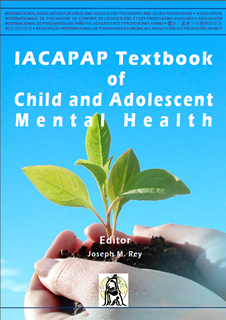 [Speaker Notes: Retrospective studies in adults with BD have reported that 10%–20% had
the onset before 10 years of age and up to 60% had the onset before the age
of 20 (Diler, 2007; Perlis et al, 2009). BD in adults is frequently preceded by
childhood disruptive behavior disorders and anxiety disorders. Early onset BD
is associated with a severe course of illness and poor outcome; children with prepubertal
onset BD are reported as approximately 2 times less likely to recover as
those with post-pubertal onset BD. In addition, subjects with pre-pubertal onset
BD had more chronic symptoms, spent more follow-up time with subsyndromal
mood symptoms, and had more polarity changes per year than post-pubertal-onset
BD subjects (Birmaher et al, 2009a; Diler, 2007).
Youth with BD show a continuum of BD symptom severity from
subsyndromal to full syndromal with frequent mood fluctuations. Naturalistic and
research follow-up studies have reported that 70% to 100% of youth with BD will
eventually recover (e.g., no significant symptoms for 2 months) from their index
episode. However, up to 80% will experience recurrences after recovery (e.g., one or
more recurrences in a period of 2-5 years) despite ongoing treatment. In addition,
complementary analyses indicate that the prospective course in these youth,
analogous to findings reported for adults, shows mood fluctuations of varying
intensities during 60%-80% of the follow-up time, particularly depressive and
mixed symptoms, and frequent shifts in symptom polarity. During adolescence,
there is a drastic increment in the rates of suicidal ideation and attempts and
substance abuse. In addition, youth with BD shows high rates of legal, social,
familial, and academic problems (Birmaher et al, 2009a; Diler, 2007). 
Subtypes of BD in
youth may not be
stable over time
In a 4-year follow up study,
25% percent of youth with
BD-II converted to bipolar I
and 45% of those with BDNOS
converted to BD-I or II
(Axelson et al, 2011b)]
Bipolar DisorderAge of Onset & Course
Worse outcome associated with:
Early age of onset
Long duration
Low socioeconomic status
Mixed or rapid cycling episodes
Psychosis
Sub-syndromal mood symptoms
Comorbid disorders
Exposure to negative life events
High expressed emotion
Family psychopathology
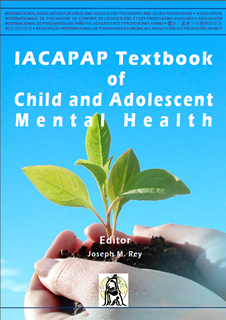 [Speaker Notes: Early age of onset,
long duration, low
socioeconomic status,
mixed or rapid cycling
episodes, psychosis,
subsyndromal mood
symptoms, comorbid
disorders, exposure to
negative life events, high
expressed-emotion, and
family psychopathology
are associated with worse
course and outcome
(Birmaher et al, 2009a;
Diler, 2007).]
Bipolar DisorderDiagnosis & Subtypes
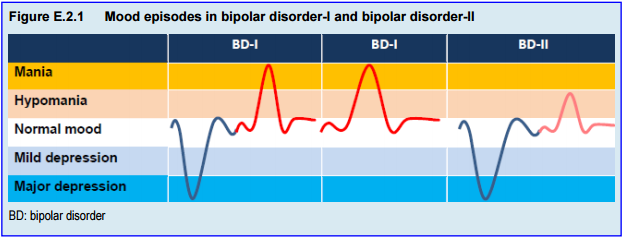 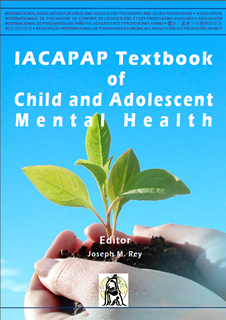 [Speaker Notes: It is important to have a common language and use terms appropriately
between professionals (and with patients and families) when describing, reporting,
and monitoring mood changes in youth. According to the DSM-IV, there are four
subtypes of BD: bipolar I (BD-1), bipolar II (BD-II), cyclothymia, and bipolar
disorder-not otherwise specified (BD-NOS); except for the cyclothymia, their
diagnostic criteria are the same for adults and children (APA, 2000).
• BD-I requires the current presence or history of a manic (or mixed
manic) episode (please see Tables E.2.1 and E.2.2) with or without a
major depressive episode. A mixed manic episode is when the child meets
criteria for both mania and major depression during the same episode
(simultaneously or in rapid sequence). To diagnose BD-I, both symptom
criteria (3 or 4 symptoms in addition to elation or irritability, respectively)
and duration criteria should be met in addition to the “significant
functional impairment or psychosis” during mania. For the duration
criteria, a manic episode should last at least seven consecutive days or an
inpatient admission was required anytime during the episode.
• BD-II is characterized by at least one major depressive episode and at
least one hypomanic episode (hypomania should last at least 4 consecutive
days) (please see Table E.2.3).]
Bipolar DisorderDiagnosis & Subtypes
Cyclothymia:
Numerous hypomanic episodes
Numerous periods of depressed mood or loss of interest or pleasure that do not meet criteria for depressive episode
1 year of duration in youth vs 2 years in adults

Bipolar Disorder NOS
Features of hypomanic or mixed episodes that are subthreshold
Research criterion exist to clarify ambiguity
2 days of hypomania
Or at least 4 shorter periods >/= 4 hours
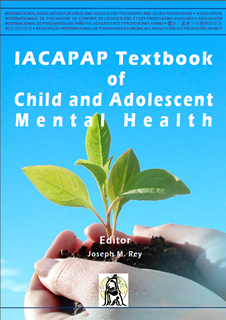 [Speaker Notes: • Cyclothymia is characterized by numerous hypomanic episodes together
with numerous periods of depressed mood or loss of interest or pleasure
that do not meet all the criteria for a BD or a major depressive episode (1
year of duration of illness in youth, versus 2 years in adults, is required for the
diagnosis).
• BD-NOS is used when there are features of hypomanic or mixed episodes
but do not meet the diagnostic criteria for any of the more specific BD
subtypes. Because BD-NOS criteria are vague in DSM, researchers have
developed clearer definitions to identify a BD-NOS diagnosis – such as
at least a 2-day long history of hypomania, or at least 4 shorter (≥ 4 hours
each) episodes of hypomania (one symptom less to meet the full symptom
criteria) (Axelson et al, 2011b).]
Bipolar DisorderEtiology & Risk Factors
Family History = single best predictor
Positive family history in 20% of cases
Concordance rates in identical twins~70%
(2-3 x the rate for non identical twins)
Trauma or stressful life events may trigger
Many episodes without obvious cause 
Impairment in emotion identification
Hypersensitive perception of fear and anger
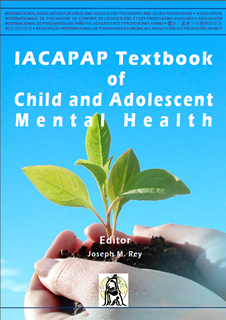 [Speaker Notes: The single best predictor of BD in youth is family history with rates of positive
family history in up to 20% of cases. Twin and family studies have demonstrated
that BD is largely an inherited illness with concordance between identical twins of
about 70%, two to three times the rate reported for non-identical twins. Current
studies have indicated that multiple genes seem responsible for BD but so far they
have not being identified. You may wish to read Schulze’s recent review on the
topic (Schulze, 2010) or a list of potential susceptibility genes for BD.

Despite BD being largely a genetic illness, there are other important
biological, social or emotional factors that can either precipitate BD or serve as protective factors in people who are genetically predisposed. Research and clinical
experience also suggest that trauma or stressful life events can trigger an episode of
BD; however, many episodes occur without an obvious cause. In brief, the etiology
is multifactorial with a complex interaction between biological vulnerabilities and
environmental influences (a summary of the etiology of BD can be accessed at
the American Academy of Child and Adolescent Psychiatry’s frequently asked
questions about BD in youth).

Available studies suggested that youth with BD may be impaired in their
capacity to identify emotions correctly and may perceive fear or anger in emotionally
neutral faces (Leibenluft & Rich, 2008). Furthermore, preliminary investigations
in BD youth have found several cognitive deficits, such as in visuospatial memory,
verbal memory, executive functions and attentional set-shifting. Improvement
of the acute mood episode may accompany improvement in neurocognitive
functioning (e.g., verbal and working memory); however, studies suggest that
neurocognitive deficits may be independent of the BD child’s mood state, can
exist even when there are no signs of mania or depression, and may have lifelong
implications for reduced functional ability (Pavuluri et al, 2009).]
Bipolar DisorderEtiology & Risk Factors
Differences in neural circuits involved in emotion processing and regulation on MRI and fMRI
Subcortical and prefrontal regions
Reduced volume of amygdala
Possible delay in gray matter development
Possible delay in prefrontal cortex development
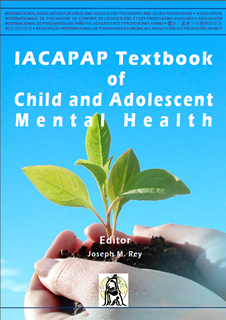 [Speaker Notes: Recent advances in neuroimaging techniques such as magnetic resonance
imaging (MRI) and functional MRI (fMRI) have indicated that neural circuits
involved in emotion processing and regulation in BD youth are different from
their healthy peers, including subcortical (e.g., amygdala) and prefrontal regions.
The reduced volume of amygdala in BD adolescents compared to healthy controls
is one of the most consistent neuroimaging findings in pediatric BD (Pfeifer et al,
2008). These findings suggest the possibility of a developmental delay in the gray
matter of subcortical regions in BD adolescents. In addition, prefrontal cortex continues to mature until early adulthood in healthy youth but this is possibly
delayed in BD youth (Fleck et al, 2010). In parallel to MRI studies, magnetic
resonance spectroscopy studies in BD youth have suggested that substances that
serve as markers for neuronal integrity are affected. However, neuroimaging findings
in BD youth need to be interpreted with caution because of the small samples and
other confounding factors such as subjects’ different mood phases (e.g., depressed,
hypomanic, euthymic) and the presence of comorbid disorders and medications.
Readers may wish to read Dr Mani Pavuluri’s detailed presentation about brain
function in youth with BD or access the National Institute of Mental Health’s
website for Dr Ellen Leibenluft’s summary of imaging studies.]
Bipolar DisorderEtiology & Risk Factors
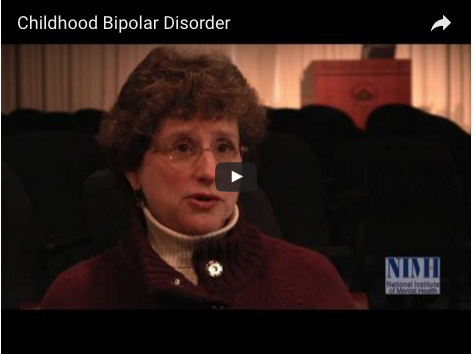 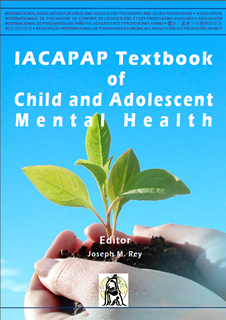 https://www.nimh.nih.gov/news/science-news/2010/imaging-studies-help-pinpoint-child-bipolar-circuitry.shtml
[Speaker Notes: Ellen Liebenluft MD
Expert on bipolar disorder from the NIH]
Bipolar DisorderComorbidity
Disruptive Behavior Disorders 	
	~30-70%
ADHD
	 ~50-80%
Anxiety Disorders 
~30-70%
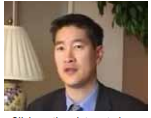 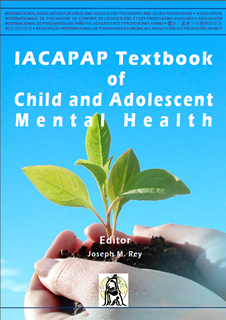 [Speaker Notes: Dr Kiki Chang MD
Bipolar expert from Stanford
http://www.pbs.org/wgbh/pages/frontline/medicatedchild/interviews/chang.html]
Bipolar DisorderClinical Presentations
Episodic
Cardinal symptoms: elation and grandiosity
Irritability
Must be episodic
Also in depression, ODD, GAD, PTSD, PDD
Subthreshold presentations
Usually less than 4 and 7 day duration criteria
Bipolar depression
Most common manifestation
Increased risk for suicide
Preadolescence and preschool presentations
Caution with diagnosis below age 6
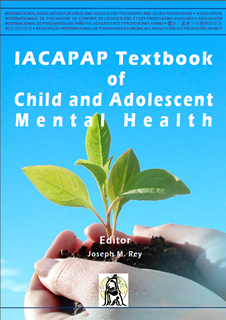 [Speaker Notes: The AACAP in their practice parameter for BD recommends clinicians to
follow DSM-IV, including the duration criteria (requiring an episodic change in
mood lasting at least 4 days for hypomania and 7 days for mania) (McClellan et al,
2007). There is consensus among experts that children and adolescents can fulfill
the strict DSM-IV criteria for BD-I and II. However, it appears that in practice in
the US the majority of youth are diagnosed with BD-NOS because they do not
meet the time requirement for BD-I or II (Axelson et al, 2011b).
Below we will review key issues about making an accurate diagnosis of
BD in youth such as the requirement of clearly identifying mood episodes (e.g.,
episodicity), the role of cardinal symptoms, irritability, subthreshold presentations,
bipolar depression, and preadolescence and preschool presentations.
Episodicity
Similar to adults with BP, for pediatric BD, taking into account the
emotional and cognitive developmental stage of the child, the DSM-IV criteria for manic, mixed, or hypomanic episode require a distinct period of abnormal mood
and accompanying symptoms. Despite suggestions by some investigators that
episodicity is not needed to diagnose pediatric BD, most researchers, clinicians,
and the AACAP guidelines (McClellan et al, 2007) recommend that episodicity is
required to diagnose BD in youth. In fact, it is suggested to focus on determining
the presence of mood episodes first and then ascertain the extent to which DSM
manic or hypomanic symptoms are present during an identifiable time frame.
Cardinal symptoms
In contrast to the current DSM criteria for a manic episode (Table E.2.1),
to be more specific and avoid misdiagnosing BD in youth, few investigators have
suggested that elated mood and grandiosity must be present to diagnose pediatric
BD (Geller et al, 2002). A meta-analysis of pediatric BD, showed that elation and
grandiosity are present in 70% and 78%, respectively, of youth diagnosed with
BD (Kowatch et al, 2005). However, some youth may have BD without elation
and grandiosity and there is considerable heterogeneity among studies in the rates
of these symptoms, perhaps reflecting the different origin and age of the samples,
and disparate methodologies and interpretation of symptoms. It is important to
consider the difficulty identifying elation and grandiosity, especially in younger
children, and we will review the developmental issues below under the preschool
presentations.
Irritability
Irritability is a very common symptom in BD youth (Kowatch et al, 2005)
and the DSM-IV criteria for a manic episode explicitly allows for the presence
of irritable mood alone to satisfy the “A” criterion, though it qualifies this by
requiring an additional symptom criterion. In other words, four or more manic
symptoms should accompany irritability during the same time frame (clustering)
of the mood episode. In addition, in order to be counted as a symptom of a manic
episode – although not every researcher in the BD field agree with this – irritability
needs to be episodic, even if the child has preexisting irritability (e.g., worsening
of irritability during the manic episode when other comorbid disorders exist such
as anxiety disorders, ADHD, or ODD) (Leibenluft & Rich, 2008). Furthermore,
irritability rarely occurs in manic youth without elation.
It is important to consider that irritability is also part of the DSM-IV
diagnostic criteria for other disorders, such as oppositional defiant disorder,
major depression, generalized anxiety, and post-traumatic stress disorders, and is
frequently present in youth with other psychiatric diagnoses such as ADHD and
pervasive developmental disorders. Therefore, irritability has low specificity for BD
– analogous to fever or pain in physical illnesses that suggests that “something is
wrong” (Kowatch et al, 2005). On the other hand, absence of episodic irritability
may decrease the likelihood of a BD diagnosis. It has been argued that the severity
and duration of irritability (the “super-angry/grouchy/cranky-type” of irritability),
but not the “mad/cranky” or oppositional defiant-type irritability (Mick et al,
2005) are important clinical factors when assessing subjects with BD.
In contrast to episodic irritability, chronic presence of this symptom has
been recently conceptualized as the core feature of a new diagnostic category
proposed for DSM-5 (also known as disruptive mood dysregulation disorder,
temper dysregulation disorder with dysphoria, and severe mood dysregulation) (see Chapter E.3). Interested readers may wish to visit the DSM-5 website for the
most recent updates and refer to the articles by Leibenluft (2011) and Axelson et
al (2011a) that argue for and against introducing disruptive mood dysregulation
disorder as a new diagnostic category.
Subthreshold presentations
The assessment and diagnosis of subthreshold presentations of BD in
children and adolescents is controversial. The COBY study is the first report on
the systematic assessment and comparison of children and adolescents with bipolar
spectrum disorders (BD-I, II, and NOS) (Axelson et al, 2011b; Birmaher et al,
2009a). The results suggest that the majority of youth with BD-NOS fulfilled the
mood and symptoms criteria for mania and/or hypomania, but did not meet the
4-day duration criteria for a hypomanic episode or the 7-day duration criteria for
a manic/mixed episode. In parallel, the AACAP also defined BD-NOS as manic
symptoms that cause impairment but are not present for long enough to meet
the DSM-IV duration requirement for a manic, hypomanic or mixed episode
(McClellan et al, 2007).
Follow-up studies (Birmaher et al, 2009a; DelBello et al, 2007) have shown
that the most common presentation of BD is subsyndromal, particularly with
mixed and depressive symptomatology. For example, the COBY study showed
that, during 60% of the four years of follow-up, children and adolescents with
BD experienced syndromal and subsyndromal mood symptoms and 40% of
the mood symptoms were subsyndromal (Birmaher et al, 2009a). Furthermore,
subsyndromal symptoms were accompanied by significant psychosocial difficulties
and increased risk for suicidality, legal problems and substance abuse. In addition,
about 50% of youth with the COBY definition of BD-NOS converted into BD-I
or II, especially if they had a family history of mania or hypomania (Axelson et al,
2011b). The above findings indicate the need for early recognition and treatment
of subsyndromal symptomatology (Birmaher et al, 2009a; DelBello et al, 2007).
Bipolar depression
Similar to adults, depressive episodes are reported to be the most common
(in both frequency and duration) manifestation of BD in children and adolescents
(Birmaher et al, 2009a). However, depression is commonly underdiagnosed. In
addition to the different treatment interventions for bipolar and unipolar depression
(please see treatment section below), bipolar depression is associated with increased
risk for psychosocial impairment and suicide than unipolar depression (Wozniak
et al, 2004). Therefore, early identification and treatment of bipolar depression is
of vital importance. Moreover, depressed youth with psychosis, pharmacologically
induced mania/hypomania, and family history of BD may be at high risk of
developing BD (Diler, 2007).
It is very important to conduct a comprehensive assessment of depressive
symptoms for diagnostic clarification. A history of a major depressive episode is
needed when making BD-II diagnosis (major depressive episode plus at least one
hypomanic episode) but the full DSM-IV criteria for BD-II does not appear to
be common in youth with BD, specifically in research and outpatient settings
(Axelson et al, 2011b). The evidence indicates that the majority of youth with
BD have symptoms of depression interspersed with manic symptoms but it is
important to consider that DSM-IV criteria for a mixed episode require that criteria for both a manic episode and a major depressive episode are met nearly
every day during at least a 1-week period.
Preadolescence and preschool presentations
It is reported that mood lability (e.g., rapid mood fluctuations with
several mood states within a brief period of time which appears internally driven
without regard to environmental circumstances) and irritability/anger, are more
characteristic of childhood-onset rather than adolescent-onset mania (Birmaher
et al, 2009c). Adolescents with BD, relative to children with BD, show more
adult-like manic symptoms (e.g., more typical and severe manic and depressive
symptomatology) (Birmaher et al, 2009c).
Given the emotional and cognitive developmental stage of preschool
children (three to seven years of age), questions have been raised regarding the
validity of manic symptoms such as grandiosity and elation at this age. Similarly,
the AACAP guidelines suggest that clinicians should be cautious when making a
diagnosis of BD in children younger than six years (McClellan et al, 2007). There
are few studies suggesting that preschool children may have BD (Luby et al, 2008).
In these studies, irritability was more common but grandiosity and elation were
suggested as helpful in preschool children when differentiating BD from other
disorders such as major depressive disorder and disruptive behavior disorder (Luby
et al, 2008).]
Bipolar DisorderDifferential Diagnosis
Bipolar Disorder (BD) vs Disruptive Behavior Disorder (DBD):
Behavior problems disappear when mood improves consider BD
“Off and On” oppositional or conduct symptoms consider BD
Oppositional behaviors precede the mood disorders consider both
Severe behavioral problems not responsive to treatment consider mood disorder, other psychiatric disorder or stressors
Behavioral problems and a family history of BD 
    consider mood disorder
Behavior problems and hallucinations or delusions 
    consider BD, schizophrenia, drugs or alcohol, medical
    or neurological conditions
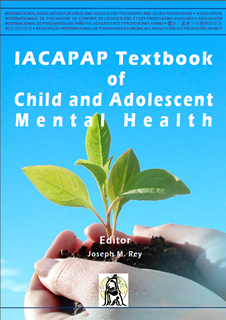 [Speaker Notes: It is very important for clinicians to have a good knowledge of normative
cognitive, behavioral, and emotional development and cultural norms so that they
can be determine whether a certain behavior is expected or pathological during the
child’s present stage of development. It is often difficult to diagnose BD in youth
given the variability in the clinical presentation, high comorbidity, overlap in
symptom presentation with other psychiatric disorders, the effects of development
on symptom expression, children’s difficulties in verbalizing their symptoms, and
the potential effect of medication on the child’s mood (Birmaher & Axelson, 2005).
Presence of past and current mania/hypomania should be a routine aspect of every
child psychiatric assessment, considering the high comorbidity and symptom
overlap of BD with a wide range of clinical presentations such as anxiety, pervasive
developmental, eating, impulse control, disruptive behavior (including conduct
disorder and oppositional defiant disorder), psychotic, substance abuse disorders,
ADHD, and physical and sexual abuse.
Clinicians must be cautious about attributing symptoms to mania or
hypomania unless they show a clear temporal association with the abnormally
elevated, expansive and/or irritable mood. For example, substance use can
complicate the clinical picture of BD, but the essential feature of a drug-induced
mood disorder is the onset of symptoms in the context of drug use, intoxication,
or withdrawal. Both substance use and BD can also co-exist (e.g., dual diagnosis);
however, mood symptoms that start before or persist longer than a month after
cessation of drug use can be considered as the primary mood disorder (APA,
2000). Furthermore, chronic symptoms such as hyperactivity or distractibility
should not generally be considered evidence of mania unless they clearly increase
with the onset of an episode of abnormal mood. Prolonged presentations of nonspecific manic-like symptoms that do not change in overall intensity should raise
the possibility of an alternative diagnosis (Birmaher & Axelson, 2005).
The presence of psychotic symptoms calls for differential diagnoses with
other disorders that may present with psychosis such as schizophrenia. In that case,
onset is usually insidious and patients lack the engaging quality associated with
mania. The following characteristics would favor a BD diagnosis:
• Good affective contact
• Transient rather than persistent incoherence and poverty of content
• Good response to treatment with mood stabilizers, and
• Family history of BD.
However, the first episode of mania can present with severe thought disorder
and hallucinations making the differential diagnosis between schizophrenia and
BD difficult. In these cases the careful and continuous follow-up of the case will
help to clarify the diagnosis (Diler, 2007).]
Bipolar DisorderDifferential Diagnosis
Suspect Bipolar Disorder in a child with ADHD if:
ADHD symptoms:
appeared later in life >/= 10
appeared abruptly
stopped responding to stimulants
come and go and tend to occur with mood changes
Periods of exaggerated elation, grandiosity, depression, decreased need for sleep, inappropriate sexual behaviors
Recurrent mood swings, temper outbursts or rages
Hallucinations or delusions
Strong family history of BD, especially if not 
    responding to ADHD treatments
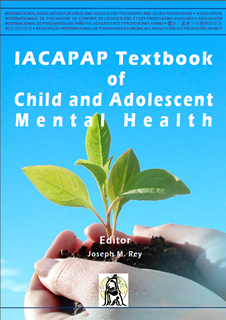 Bipolar DisorderAssessment
Assess FIND of Mood Episodes: Frequency, Intensity, Number, Duration

Psychiatric Interviews:
Kiddie Schedule for Affective Disorders and Schizophrenia (K-SADS)

Clinician-based rating scales:
Young Mania Rating Scale (YMRS)
K-SADS Mania Rating Scale (KSADS-MRS)

Youth, parent & teacher rating scales:
General Behavior Inventory (GBI)
Parent  version of YMRS (P-YRMS)
Parent version of Mood Disorders Questionnaire (MDQ)
Child Mania Rating Scale:  parent version and teacher versions
Child Behavior Checklist (CBCL)

Mood time-lines and diaries
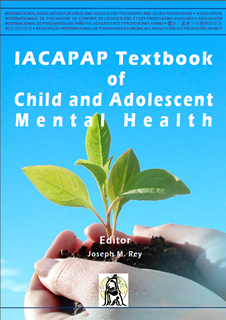 Bipolar DisorderOther Areas for Assessment
Psychosocial functioning
Caregivers, teacher
Level of care
Appropriate intensity and restrictiveness
Factors: severity of mood symptoms, suicidal or homicidal ideation, psychosis, substance dependence, agitation, adherence, parental psychopathology, family environment
Medical conditions
Thyroid function
Whole blood count
B12, folate, iron levels
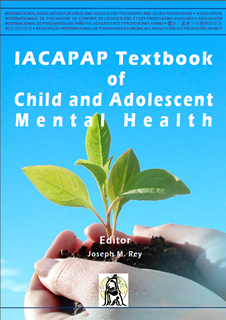 [Speaker Notes: Psychosocial functioning
It is imperative to obtain information from multiple sources such as
caregivers, teachers or other significant adults in the young person’s life in order
to accurately assess potential change in functioning, which should be measured
against what would be the expected level of functioning (e.g., school, family, peers,
etc.) for a child in that culture, chronological age and intellectual capabilities.
Level of care
Clinicians should also evaluate the appropriate intensity and restrictiveness
of care (e.g., outpatient treatment versus inpatient or partial hospitalization).
Decisions about level of care will depend on factors such as severity of mood
symptoms, presence of suicidal or homicidal ideation (and risk for lethality),
psychosis, substance dependence, agitation, child’s (and parents’) adherence to
treatment, parental psychopathology, and family environment.
Medical conditions
The presence of medical conditions that may trigger or worsen mood
symptoms should be assessed. At the present time no biological or imaging tests
are clinically available for the diagnosis of BD; however, thyroid function (e.g.,
TSH), whole blood count, B12, folate, and iron levels can be obtained when a
first mood episode of BD is identified (please see below for additional laboratory
tests recommended before or during medication treatment). More detailed organic
work-up may be required if a first episode psychosis is considered in the differential
diagnosis (please see Chapter H.5).]
Bipolar DisorderTreatment
Psychoeducation: 
Causes
Symptoms & course
Different treatments and risks vs no treatment
Importance of sleep hygiene and routine
Evidence base: few studies on pre-pubertal children or with comorbid disorders
Acute treatment: 
Mood stabilizers=lithium, anticonvulsants and antipsychotics
Start low and go slow
Doses similar to adults
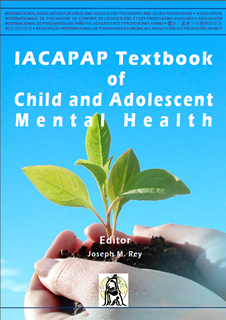 [Speaker Notes: The treatment of BD has 3 stages: (1) acute, (2) continuation and (3)
maintenance. The goal of the acute stage is to control or ameliorate the acute
symptoms that are affecting the child’s psychosocial functioning and well-being
or endangering the child’s life. Continuation treatment is required to consolidate
the response during the acute phase and avoid new episodes or recurrences. The
choice of pharmacological, psychosocial, or combined (pharmacological and
psychosocial) treatment for each of these stages depends on the severity, phase of
the illness, subtype of BD, chronicity, comorbid disorders, child’s age, family and patient preference and expectations, availability of skilled psychotherapists, family
and environmental circumstances, and family psychopathology. 

Psychoeducation
Psychoeducation and support start during the assessment stage and are
always indicated at any stage of treatment. Family members and the patient should
be educated about the causes, symptoms, course, different treatments of BD, and
the risks associated with each treatment option, as opposed to no treatment at
all. The patient and family should be equipped for what is likely to be a recurrent
and often chronic illness with frequent fluctuations in the child’s mood, and be
aware of the importance of good adherence to treatment. A great deal of time is
needed to discuss with these families the need for medication and accompanying
psychological treatment. It is critical to help parents understand that the negativity
and rapid mood swings are not a reflection of oppositionality in misbehaving
children. In addition, restoration of hope and reversal of demoralization for the
child and their parents, and case management (e.g., negotiation with school and
parents about reasonable expectations) may be necessary (Birmaher & Axelson,
2005).
Sleep hygiene and routine are important, especially in view of sleep
deprivation leading to worsening of mood symptoms (see Table E.2.4). Ensuring a
stable circadian rhythm is needed to have a positive effect on physiology and daily
functioning.
Acute treatment
In this chapter, the word mood stabilizer refers to lithium and anticonvulsants
such as valproate, carbamazepine, oxcarbazepine, topiramate, and lamotrigine as
well as second-generation antipsychotics (SGAs) such as risperidone, aripiprazole,
quetiapine, olanzapine, and ziprasidone.
Most of the current evidence about effectiveness of treatment is derived from
open-label, retrospective analyses, case reports, and acute randomized controlled
trials (RCTs) and are summarized in more detail in the treatment guidelines for
children with BD (McClellan et al, 2007) and a meta-analysis of the existing
pharmacological treatments for youth with BD (Liu et al, 2011). There are very
few studies targeting prepubertal children (Geller et al, 2012), bipolar depression
and the treatment of BD in the context of comorbid disorders such as anxiety and
ADHD.
In order to avoid unnecessarily high dosages and increase the risk of side
effects and poor adherence to treatment, unless the child is too agitated, acutely
suicidal, and/or psychotic , it is recommended to start at low dosages and increase
them slowly according to response and side effects. In general, and until further studies
show otherwise, dosage of anticonvulsants and SGAs as well as the target blood
level for lithium and some of the anticonvulsants are similar to those used in adults
with BD. However, it is possible that children and adolescents may need lithium
blood concentration close to 1 mEq/dl (Geller et al, 2012), because it seems that
relative to adults, children and adolescents have lower ratios of brain-to-serum
lithium concentration (Birmaher & Axelson, 2005).]
Bipolar DisorderTreatment: Sleep Hygiene
Maintain regular sleep routine: same bedtime and wake time
Avoid naps
Do not stay in bed awake for more than 5-10 minutes; move to a chair in the dark
Do not watch TV or read in bed
Avoid substances that interfere with sleep: caffeine, cigarettes, alcohol, over the counter medications
Exercise before 2 pm everyday,  not before bed
Have a quiet, comfortable bedroom
Hide the clock if you are a clock watcher
Have a comfortable pre-bedtime routine
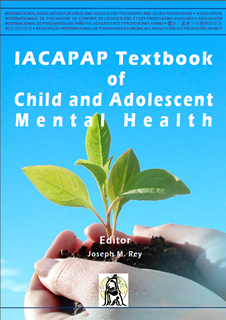 [Speaker Notes: Sleep hygiene and routine are important, especially in view of sleep
deprivation leading to worsening of mood symptoms (see Table E.2.4). Ensuring a
stable circadian rhythm is needed to have a positive effect on physiology and daily
functioning.]
Bipolar DisorderPharmacotherapy: Acute manic & mixed episodes
Monotherapy with lithium, valproate or carbamazepine 
Comparable for non psychotic mania/mixed episodes
Manic symptoms response 23-55%
Lithium=1st approval for mania (age 12-17) by US Food & Drug Administration (US FDA)
Secondary Generation Antipsychotics (SGAs) 
Manic/mixed symptoms response 33-75%
May yield quicker response
FDA approvals:
Risperidone for age 10-17
Olanzapine for age 13-17
Aripiprazole for age 10-17
Quetiapine for age 10-17
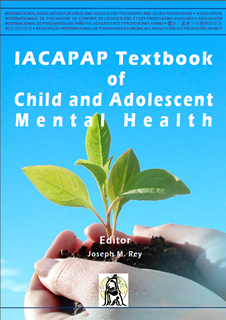 [Speaker Notes: Acute manic and mixed episodes
Available studies (e.g., 16 open label and 9 double-blind with more than
1200 youth participants) suggest that monotherapy with lithium, valproate or
carbamazepine are comparable in treating non-psychotic mania/mixed episodes
(the oxcarbazepine RCT was negative), with manic symptoms response ranging
from 23% to 55% (41% in open-label and 40% in double-blind studies) (Liu
et al, 2011). Lithium was the first medication to be approved by the US Federal
Drug Administration (FDA) for the treatment of mania in youth ages 12–17 years.
A recent large RCT in manic or mixed BD-I children and adolescents reported
35.6% response rate with lithium; not different from the 24% response rate with
divalproex sodium (Geller et al, 2012).
Recent studies (e.g., 11 open-label and 9 double-blind studies with more
than 1500 youth) have suggested that the SGAs may be more efficacious than the
traditional mood stabilizers (e.g., lithium and anticonvulsants) with responses for
mania/mixed symptoms ranging from 33% to 75% (53% in open-label and 66%
in double-blind studies) and appear to yield a quicker response (Liu et al, 2011).
A recent RCT in manic and mixed children and adolescents with BD-I reported
significantly higher response rate with risperidone (68.5%) than with lithium
(35.6%) and divalproex sodium (24%) (Geller et al, 2012). However, risperidone
was associated with more side effects (please see below the section on monitoring
pharmacotherapy and clinical concerns). The US FDA has approved several SGAs
for the acute treatment of manic/mixed episodes in in children and adolescents:
risperidone for 10–17 year olds, olanzapine for 13–17 year olds, aripiprazole for
10–17 year olds, and quetiapine for 10–17 year olds.]
Bipolar DisorderPharmacotherapy: Partial or non-responders
If monotherapy does not work, try:
Remove
Optimize
Switch
Or Combine
May need adjuvant medication temporarily in acute phase
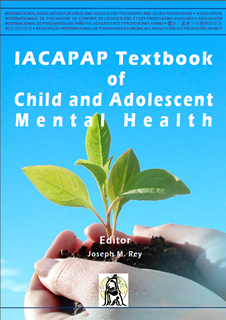 [Speaker Notes: Partial or non-responders
Monotherapy is recommended as first step intervention; however, for
subjects who do not respond to monotherapy or who do not tolerate medication
side effects, clinicians can try to remove potential mood destabilizing medications
(e.g., antidepressants), optimize current treatment, switch to a different treatment
− with one of the mood stabilizers not previously tried − or combine with other
treatment options. While the ideal is to use the lowest possible dose of one single
medication to decrease adverse side effects, most patients may require higher doses
to stabilize manic, hypomanic, mixed or depressive symptoms. In addition, several
studies have used short-term adjuvant medications or rescue paradigms during the
acute phase of the illness because patients receiving mood stabilizer monotherapy
without rescue medications had high drop-out rates due to lack of efficacy (Liu
et al, 2011). For example, lorazepam and clonazepam sometimes are used briefly
for the management of acute agitation or insomnia (Birmaher & Axelson, 2005),
but clinicians should be aware of the possibility of behavioral disinhibition caused
by these medications in some children. Despite absence of research to support
its efficacy or establish the dose range, youth with BD (after trying sleep hygiene
recommendations) may benefit from melatonin (starting with a low dose and
not exceeding 6-9 mg/day according to the clinical experience on our adolescent
inpatient unit) to help with sleep phase problems and difficulty falling asleep. For
combined medication treatment, combining two mood stabilizers with different
mechanisms of action (e.g., lithium and an anticonvulsant) or adding a SGA (to lithium or an anticonvulsant) may be superior to mood a stabilizer alone for the
acute treatment of manic/mixed episodes, with responses ranging between 60%
and 90% (Liu et al, 2011).]
Bipolar DisorderPharmacotherapy: Acute bipolar depression
Open label trials
	--Lithium alone in depressed BD youth: 48% 
	(Patel et al, 2006)
	--Lamotrigine alone or adjunct to Lithium: 84% 
	(Chang et al, 2006).
	--SGAs: 35-60%, Carbamazepine: 43%, Omega-3 fatty 	acids: 40% (Liu et al, 2011)
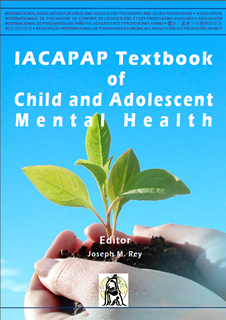 [Speaker Notes: Acute bipolar depression
Youth with BD spend substantial amounts of time suffering from syndromal
or subsyndromal depressive symptoms that significantly impair their functioning
and increase their risk for suicide; however, there are few studies in youth with
bipolar depression. There is one small RCT with quetiapine in youth with BD-I
that reported a 71% response rate, which was not superior to placebo (DelBello et
al, 2009). Two open-label studies in depressed BD youth reported response rates
of 48% with lithium alone in BD-I (Patel et al, 2006) and 84% with lamotrigine
(adjunct or monotherapy) in BD-I, BD-II and NOS (Chang et al, 2006). Few of the
open-label studies in the treatment of mania assessed improvement in depression
and response rates for depressive symptoms ranged from 35% to 60% for SGAs
(aripiprazole, olanzapine, risperidone, and ziprasidone), 43% for carbamazepine,
and 40% with omega-3 fatty acids (Liu et al, 2011).
Clinicians may consider starting treatment with psychosocial interventions
such as cognitive behavior therapy or family focused psychotherapy, especially
for mild to moderate depressions. Although response to medication in youth
versus adults with bipolar depression may be different, it is important to briefly
review available studies in adults. Quetiapine monotherapy and the combination
of olanzapine and fluoxetine in acute treatment and lamotrigine in maintenance
treatment of bipolar depression in adults are efficacious (Nivoli et al, 2011).
Other options suggested for the acute treatment of adults with bipolar depression
include monotherapy with lamotrigine, valproate, and the combination of an
anticonvulsant or SGA with an antidepressant (a serotonin reuptake inhibitor
(SSRI) or bupropion). These medications may be helpful in youth as well, but
RCTs are needed to confirm these findings.
There are other interventions that can be considered. However, in addition
to the efficacy of these interventions in youth with BD, the safety should be further
investigated including risk for manic switch. An open-label study with omega-3
fatty acids showed minimum to modest improvement in depressive symptoms
in manic youth (Wozniak et al, 2007) with good tolerance. For subjects with
recurrent seasonal depression, light therapy may be considered. Transcranial
magnetic stimulation (TMS) is suggested as a treatment option for unipolar
depression in a few small studies in youth, but it needs to be evaluated further
(Birmaher & Axelson, 2005).]
Bipolar DisorderPharmacotherapy: Acute bipolar depression
Adult data:
Acute treatment: 
Quetiapine monotherapy, olanzapine and fluoxetine together (Nivoli et al, 2011)
Monotherapy with lamotrigine, valproate, and combination of anticonvulsant or SGA with antidepressant
Maintenance: lamotrigine  (Nivoli et al, 2011)
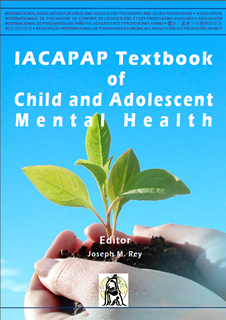 [Speaker Notes: Acute bipolar depression
Youth with BD spend substantial amounts of time suffering from syndromal
or subsyndromal depressive symptoms that significantly impair their functioning
and increase their risk for suicide; however, there are few studies in youth with
bipolar depression. There is one small RCT with quetiapine in youth with BD-I
that reported a 71% response rate, which was not superior to placebo (DelBello et
al, 2009). Two open-label studies in depressed BD youth reported response rates
of 48% with lithium alone in BD-I (Patel et al, 2006) and 84% with lamotrigine
(adjunct or monotherapy) in BD-I, BD-II and NOS (Chang et al, 2006). Few of the
open-label studies in the treatment of mania assessed improvement in depression
and response rates for depressive symptoms ranged from 35% to 60% for SGAs
(aripiprazole, olanzapine, risperidone, and ziprasidone), 43% for carbamazepine,
and 40% with omega-3 fatty acids (Liu et al, 2011).
Clinicians may consider starting treatment with psychosocial interventions
such as cognitive behavior therapy or family focused psychotherapy, especially
for mild to moderate depressions. Although response to medication in youth
versus adults with bipolar depression may be different, it is important to briefly
review available studies in adults. Quetiapine monotherapy and the combination
of olanzapine and fluoxetine in acute treatment and lamotrigine in maintenance
treatment of bipolar depression in adults are efficacious (Nivoli et al, 2011).
Other options suggested for the acute treatment of adults with bipolar depression
include monotherapy with lamotrigine, valproate, and the combination of an
anticonvulsant or SGA with an antidepressant (a serotonin reuptake inhibitor
(SSRI) or bupropion). These medications may be helpful in youth as well, but
RCTs are needed to confirm these findings.
There are other interventions that can be considered. However, in addition
to the efficacy of these interventions in youth with BD, the safety should be further
investigated including risk for manic switch. An open-label study with omega-3
fatty acids showed minimum to modest improvement in depressive symptoms
in manic youth (Wozniak et al, 2007) with good tolerance. For subjects with
recurrent seasonal depression, light therapy may be considered. Transcranial
magnetic stimulation (TMS) is suggested as a treatment option for unipolar
depression in a few small studies in youth, but it needs to be evaluated further
(Birmaher & Axelson, 2005).]
Bipolar DisorderPharmacotherapy: Comorbid conditions
First stabilize BD symptoms
Try psychosocial treatments before adding new medications
Consider amphetamine salts or atomoxetine for comorbid ADHD after stabilizing mood
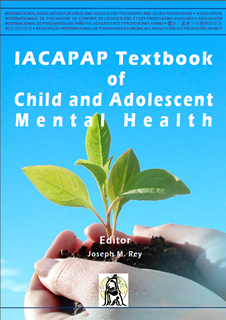 [Speaker Notes: BD in youth usually presents with comorbid conditions that may worsen
the prognosis of BD. In general, before treating the comorbid disorder(s), it is
recommended to first stabilize the symptoms of BD especially if the child’s comorbid symptoms (e.g., ADHD, behavior problems) appear to be secondary
to the mood disorder (mania, depression, or both) (Birmaher & Axelson, 2005).
If the comorbid conditions cannot be attributed to BD or do not improve after
the symptoms of mania/hypomania subside, treatment for both the BD and the
comorbid conditions is indicated, especially if youth with BD have comorbid
substance use. If available, psychosocial treatments should be tried before adding
new medications. It is recommended to use the best available medications and
psychosocial treatments for each specific comorbid disorder; however, treatment
for each comorbid disorder should begin sequentially. Sometimes the use of
medications for BD may also improve the other medical or psychiatric disorder
(Birmaher & Axelson, 2005; McClellan et al, 2007). Amphetamine salts and
atomoxetine are medication options for ADHD after stabilizing the mood in
youth with BD.]
Bipolar DisorderPharmacotherapy: Monitoring and clinical concerns
Drug-drug interactions
Medscape Reference
Micromedex Drug Information
Epocrates
Pregnancy test
Urine drug screen
Height & weight/Body Mass Index
Vital signs
Waist circumference
Physical exam
Family history of cardiac, diabetes, thyroid diseases
Lab monitoring
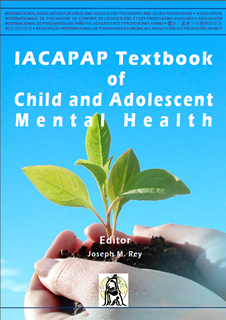 [Speaker Notes: Monitoring pharmacotherapy and clinical concerns
Because all psychotropic medications are associated with important adverse
effects, a careful risk-benefit analysis is needed (and should be discussed with the
parents and youth) when initiating pharmacologic treatment; these side effects are
reviewed below.
The list of prescription drugs that interact with psychotropic medications
is long and should be checked prior to prescribing any new medication. There are
several websites (e.g., Medscape Reference) and smart phone applications (e.g.,
Micromedex Drug Information by Thomson Reuters or Medscape) that provide
updated drug to drug interactions to minimize dangerous complications.
A pregnancy test should be performed in all post-menarchal females at
baseline and whenever pregnancy is a possibility during follow-up. Urine drug
screen may be ordered in adolescents at baseline and then as necessary. Height
and weight (e.g., body mass index; BMI), vital signs, and waist circumference
should be recorded at each visit. Laboratory tests are not a replacement for clinical
evaluation (e.g., physical exam and family history of cardiac, diabetes, and thyroid
diseases) and it is important to review signs and symptoms of potential adverse
events with patients and their families as well as emphasize the need to contact
the prescribing physician if these symptoms (e.g., rash with lamotrigine and other
anticonvulsants) occur. Table E.2.5 summarizes common side effects from mood
stabilizers and gives general monitoring guidelines based on recommendations
from FDA package inserts and clinical practice from our clinic and research center.
We discuss below side effects of lithium, anticonvulsants and SGAs.]
Bipolar DisorderPharmacotherapy: Lithium (Li)
Narrow therapeutic window: blood levels 0.6-1.2 mEq/L
Toxicity signs:  dizziness, clumsiness, unsteady gait, slurred speech, coarse tremors, abdominal pain, vomiting, sedation, confusion, blurred vision
Common side effects: polyuria, polydypsia, tremor, weight gain, nausea, diarrhea, hypothyroidism, cognitive dulling, sedation, leukocytosis
Fluid loss, NSAIDS, marijuana, alcohol: increase Li levels
Caffeine lowers Li levels
Obtain blood levels 4-5 days after dose changes, or every 3-6 months
Labs: BUN, creatinine, urinalysis, TSH, free T4, CBC, electrolytes, calcium, albumin, weight
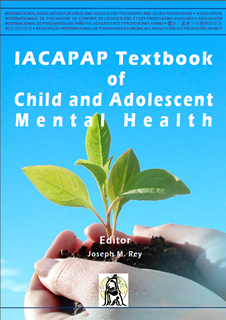 [Speaker Notes: Lithium and anticonvulsant mood stabilizers
• Lithium has a low therapeutic index (blood levels between 0.6 and 1.2
mEq/L) and severe toxicity can cause permanent renal and neurological
damage as well as death. Tolerability varies among patients and some
individuals may suffer side effects at lower blood levels although signs and
symptoms of toxicity usually do not appear until blood levels are above 1.5
mEq/L. Patient and parents should be informed about clinical symptoms
of lithium toxicity (e.g., dizziness, clumsiness, unsteady gait, slurred speech,
coarse tremors, abdominal pain, vomiting, sedation, confusion and blurred
vision). If a patient has difficulty taking fluids or has excessive fluid loss (e.g.,
due to nausea, vomiting, diarrhea, febrile illness), lithium doses should be
reduced or temporarily held until regular fluid intake is resumed. If other
symptoms of lithium toxicity occur in addition to gastrointestinal distress,
referral for immediate evaluation is necessary (Birmaher & Axelson, 2005).
Blood levels should be obtained as early as 4-5 days after each dose increase,
and immediately if clinical symptoms of toxicity occur. In addition, other
baseline laboratory tests such as those for thyroid and kidney functioning are
necessary at baseline and during follow up (see Table E.2.5). Patients should
be encouraged to maintain adequate hydration during vigorous exercise or
on hot days and to avoid major changes in salt, caffeine or fluid intake. Also,
they must notify physicians and pharmacists that they are taking lithium
and not take substances that interact with lithium. Common medications,
including non-prescription ones, and substances that can elevate lithium
levels include most non-steroidal anti-inflammatory drugs (acetaminophen
does not), alcohol and marijuana. Caffeine tends to lower lithium levels
(Birmaher & Axelson, 2005).]
Bipolar DisorderPharmacotherapy: Anticonvulsants
Possible risk for suicidality
Neurological, cognitive, and gastrointestinal side effects
Increase doses gradually
Valproate: polycystic ovarian syndrome
Carbamazepine: induces metabolism of oral contraceptives, other medicines, and itself
Oxcarbazepine: does not induce metabolism, no blood monitoring
Lamotrigine: usually well-tolerated, low risk for weight gain and sedation; serious rash with rapid dose increase; half dose if combined with valproate
Topamax: weight loss and cognitive dulling
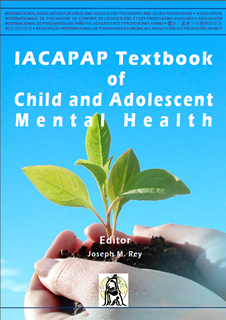 [Speaker Notes: The US FDA issued a warning in 2008 about the risk for suicidality associated
with use of anticonvulsant medications (Arana et al, 2010). Although some
studies do not report an increased suicide risk with anticonvulsants, patients
(and families) should be informed about this risk and closely monitored.
Anticonvulsant mood stabilizers have neurological, cognitive, and
gastrointestinal side effects (see Table E.2.5) that can usually be managed
by dose adjustments. Dose increases should be gradual and periodic blood
tests are often suggested (see Table E.2.5) in order to monitor the blood level
for many of them and for rare but serious side effects (e.g., hepatic failure,
pancreatitis, thrombocytopenia). It is very important that patients and family
members are aware of the initial symptoms of these side effects and how to
contact the doctor if they occur. On the other hand, it is controversial as to
whether this reduces the risk of serious adverse events. 

• Valproate has been associated with polycystic ovarian syndrome and baseline
menstrual history and a gynecological consultation of any female who
develops significant changes in her menstrual cycle and/or hirsutism while
on this medication is required.
• Carbamazepine induces the metabolism of other medications (e.g., oral
contraceptives) as well as its own through cytochrome P450 1A2 and 3A4
isoenzymes and may decrease the blood level and reduce its own and other
medications’ effectiveness.
• Oxcarbazepine, 10-keto analogue of carbamazepine, may not induce hepatic
enzymes and does not require blood monitoring, but may cause similar side
effects to carbamazepine such as dizziness, nausea, somnolence, diplopia,
fatigue, and rash.
• Lamotrigine is usually well tolerated with relatively lower risk for weight gain
and sedation. However, particularly when the dose is increased rapidly, it may
cause serious dermatological reactions such as Stevens-Johnson syndrome
or toxic epidermal necrolysis. Unless a new rash is clearly attributable to
another cause (e.g., contact dermatitis) other than lamotrigine, treatment
should be suspended immediately. Also, lamotrigine should be reinitiated
from the starting dose of 12.5 mg/day or 25 mg/day if it is held or stopped
for five days or more. The rate of serious dermatological reactions may be reduced by current dosing recommendations (prescribing small doses with a
gradual escalation, e.g., 25 mg/day in ≥ 12 year olds with increases of 25 mg
every two weeks given twice a day until 100 mg/day is reached). The dose of
lamotrigine should be halved if combined with valproate. It may take six to
eight weeks to increase the dose of lamotrigine to a therapeutic level because
of this slow titration schedule making it difficult to use in acute treatment
settings (e.g., inpatient care).
• Weight loss has been reported with topiramate when combined with an
SGA (e.g., to counterbalance the weight gain side effect of SGA mood
stabilizers); however, similar to the concerns with valproate, topiramate
may cause significant cognitive difficulties. Please see below for adjunct
topiramate use target weight gain or metabolic side effects.]
Bipolar DisorderPharmacotherapy: Antipsychotics
Varying side effects between agents: extrapyramidal symptoms, neuroleptic malignant syndrome, tardive dyskinesia, prolactinemia, sedation, orthostatic hypotension, dizziness, drowsiness, weight gain
Increased weight, glucose and lipids concerning in youth
Measure body mass index, waist circumference, fasting glucose and lipids, abnormal involuntary movements
EKG if family or personal history of cardiac problems
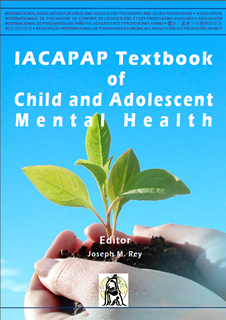 [Speaker Notes: The common side effects of SGAs are listed in Table E.2.5, but clinical
experience suggests that there may be differences among them, such as on
extrapyramidal symptoms, prolactinemia, sedation, orthostatic hypotension/
dizziness, drowsiness/tiredness, and weight gain. However, these side effects
can be caused to a greater or lesser extent by any of the SGAs. The metabolic
effects (e.g., increased weight, glucose and lipids) of SGAs are of substantial
concern, especially when used in youth over extended periods of time.
Interested readers can refer to the Correll et al’s reviews that suggested greater
weight gain in youth relative to adults and in youth on an SGA and mood
stabilizer combination (Correll et al, 2010). It is recommended to (1) measure
the child’s body mass index and waist circumference (e.g., at baseline and at
weeks 4, 8, and 12) and (2) fasting plasma glucose and lipids (e.g., at baseline,
3 months and then annually and whenever clinical symptoms indicate) while
taking these medications (see Table E.2.6). Practical monitoring tables are
available at this website.
If a patient exhibits significant weight gain, a more thorough investigation
of metabolic status and a re-evaluation of the risk-benefit ratio of continuing
with the current SGA are indicated. As mentioned above, consultation with
a pediatrician and a nutritionist and referral to a weight management clinic is necessary before considering adjunct medications to reduce weight gain
or risk for metabolic syndrome; however, available data suggest that adjunct
topiramate and metformin may be helpful in some adolescents (Morrison et
al, 2002; Praharaj et al, 2011). In addition, although infrequently, SGAs can
cause extrapyramidal symptoms, tardive dyskinesia and neuroleptic malignant
syndrome and the youth needs to be evaluated at baseline and routinely for
abnormal involuntary movements. Baseline EKG is not a routine test but
may be necessary to rule out cardiac problems including QTc prolongation if
there is history of cardiac problems in the child or family or if ziprasidone or
concomitant stimulant use is considered.]
Bipolar DisorderPharmacotherapy: Antidepressants
Selective Serotonin Reuptake Inhibitors (SSRIs):
May be helpful for bipolar depression
Should be used in combination with a mood stabilizer
Watch for manic switch, hypomania, mixed episodes or rapid cycling 
Possibility of increased risk for suicide, agitation, or serotonin syndrome
Start low and go slow
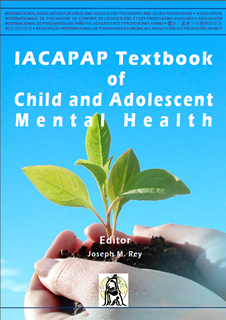 [Speaker Notes: • Antidepressants. Selective serotonin reuptake inhibitors (SSRIs) may be
helpful for the treatment of bipolar depression, but some may experience a
manic switch. SSRIs or other antidepressants can trigger mania, hypomania,
mixed episodes or rapid cycling, particularly when used without a
concomitant mood stabilizer. Families and youth should be informed about
risks versus benefits of using antidepressants (including increased risk for
suicide with antidepressants). Additionally, close attention should be paid to
a possible increase or onset of agitation and serotonin syndrome (especially
when combined with lithium). A safety plan, which would include how to
manage these risks, should be discussed with the youth and the family and, if
indicated, the SSRI or other antidepressant should be started in small doses,
after stabilization of manic or hypomanic symptoms with mood stabilizers
(Birmaher & Axelson, 2005).]
Bipolar DisorderPsychosocial Treatments
Supportive psychotherapy necessary for all youth with BD and families
Specific treatments help with
Psychoeducation
Management of acute manic and depressive symptoms
Improvement of coping skills
Adherence to treatment
Management of comorbid conditions: oppositional behaviors, substance abuse, anxiety disorders
Prevention of recurrences
Currently: 5 lines of overlapping psychosocial 
	therapies for specific ages and intervention methods
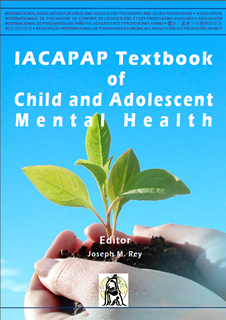 [Speaker Notes: Supportive psychotherapy is necessary for all youth with BD and their
families. Specific psychosocial treatments have also been developed to help
with psychoeducation, manage acute manic and depressive symptoms, improve
coping skills and adherence to treatment, and manage comorbid conditions. In
addition, this may help to prevent recurrences (see section on continuation and
maintenance treatment below). Parents should be engaged in their child’s therapy
and, if necessary, referred for treatment themselves (Birmaher and Axelson, 2005).
Psychosocial treatments, which have been found efficacious in the management of
comorbid conditions such as oppositional behaviors, substance abuse, and anxiety
disorder, are indicated before initiating pharmacotherapy for these comorbid
conditions.
Thus far, there are five lines of overlapping psychosocial therapies for
BD youth and their families, designed to fit specific age groups and methods of
intervention:]
Bipolar DisorderTreatment: Psychotherapy
West et al (2007)Child and Family Focused Cognitive behavior Therapy (CFF-CBT)
Fristad (2006) Multi-family Psychoeducation Groups (MFPG) and Individual Family Psychoeducation (IFP)
Miklowitz et al (2011) Family Focused Therapy (FFT) specifically for adolescents with BD (FFT-A)
Goldstein et al adapted Dialectical Behavior Therapy (DBT) for the treatment of adolescents
Hlastala et al (2010) adapted Interpersonal and Social Rhythm Therapy (IPSRT)
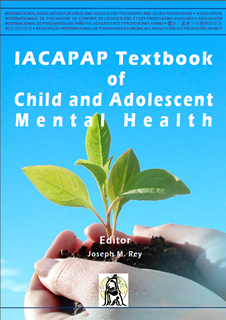 [Speaker Notes: • Child and Family Focused Cognitive Behavior Therapy (CFF-CBT) was
specifically designed for 8-18 year olds with BD (West et al, 2007). In
addition to focusing on the identified child, CFF-CBT includes intensive
work with parents to support them in developing an effective parenting
style and to meet their own therapeutic needs. It integrates the principles of
reward-based CBT with interpersonal psychotherapy, with an emphasis on
empathic validation. CFF-CBT consists of 12, 60-minute sessions that are delivered weekly over 3 months. The intervention is designed to be employed
across multiple domains – individual, family, peers and school – to address
the impact of BD on the child’s psychosocial context. The key components of
CFF-CBT are conceptualized by the acronym RAINBOW:
• Routine
• Affect regulation
• I can do it
• No negative thoughts and live in the now
• Be a good friend/balanced lifestyle for parent
• Oh−how can we solve this problem, and
• Ways to get support.
• Fristad (2006) has developed Multi-family Psychoeducation Groups (MFPG)
and Individual Family Psychoeducation (IFP) as adjunctive treatments for
bipolar and depressive spectrum youth. This method has a heavy emphasis on
psychoeducation around the role of medications and coping strategies. The
goals are to increase knowledge and understanding of BD and its treatment,
improve management of its symptoms and associated conditions, improve
communication and problem-solving skills, and increase the child and
family’s sense of support in dealing with BD. The current IFP treatment
protocol consists of 24, 50-minute individual sessions, 20 of which are
manual-driven and four are to be used for crisis management or additional
practice (Fristad, 2006).
• Miklowitz et al (2011) developed a manualized version of Family Focused
Therapy (FFT) specifically for adolescents with BD (FFT-A) that has the
primary goal of reducing symptoms through increased awareness of how to
cope with the disorder, decreasing levels of familial expressed emotion, and
improving family problem-solving and communication skills. FFT-A reduces
the symptoms of BD through three treatment components: psychoeducation,
communication enhancement training, and problem-solving skills training.
In a 2-year randomized control trial, compared to an enhanced treatment
group, adolescents who received FFT-A had shorter times to recovery
from depression, spent less time in depressive episodes, and reported lower
depression scores over the study period (Miklowitz et al., 2011).
• Goldstein et al (2007) adapted Dialectical Behavior Therapy (DBT) for the
treatment of adolescents. DBT is a psychotherapy initially designed for
adults with borderline personality disorder focusing on mindfulness, distress
tolerance, emotion regulation, and interpersonal effectiveness. The adapted
intervention consists of six months of weekly 60-minute psychotherapy
sessions followed by another six months of bimonthly sessions. A one-year
open study in youth with BD suggests decreased suicidality, non-suicidal selfinjury,
emotional dysregulation, and depression symptoms after DBT.
• Hlastala et al (2010) adapted Interpersonal and Social Rhythm Therapy (IPSRT)
for adolescents with BD. They suggested that psychosocial stressors precipitate
or exacerbate bipolar episodes through their ability to disrupt social and sleep
routines. The emphasis of IPSRT is on addressing interpersonal functioning
deficits and managing affective symptoms to reduce their negative influence on psychosocial functioning. A pilot study consisted of 16 to 18 sessions over
20 weeks and reported significant improvements in manic, depressive, and
general psychiatric symptoms.]
Bipolar DisorderTreatment: Psychotherapy
Child and Family Focused Cognitive behavior Therapy (CFF-CBT)
8-18 year olds with BD and their parents
Reward-based CBT with interpersonal psychotherapy
Emphasis on empathic validation
12, 60-minute sessions delivered weekly over 3 months
Multiple domains: individual, family, peers, school
Key components=RAINBOW
R—Routine
A—Affect regulation
I—I can do it
N—No negative thoughts and live in the now
B—Be a good friend/balanced lifestyle for parent
O—Oh-how  can we solve this problem
W—Ways to get support
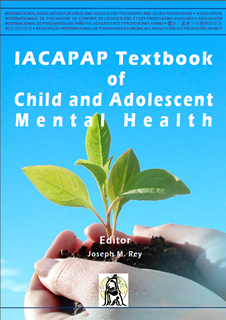 [Speaker Notes: Child and Family Focused Cognitive Behavior Therapy (CFF-CBT) was
specifically designed for 8-18 year olds with BD (West et al, 2007). In
addition to focusing on the identified child, CFF-CBT includes intensive
work with parents to support them in developing an effective parenting
style and to meet their own therapeutic needs. It integrates the principles of
reward-based CBT with interpersonal psychotherapy, with an emphasis on
empathic validation. CFF-CBT consists of 12, 60-minute sessions that are delivered weekly over 3 months. The intervention is designed to be employed
across multiple domains – individual, family, peers and school – to address
the impact of BD on the child’s psychosocial context. The key components of
CFF-CBT are conceptualized by the acronym RAINBOW:
• Routine
• Affect regulation
• I can do it
• No negative thoughts and live in the now
• Be a good friend/balanced lifestyle for parent
• Oh−how can we solve this problem, and
• Ways to get support.]
Bipolar DisorderCultural Perspectives
Shortage of non-English scientific literature
Diagnosis in childhood difficult for many reasons
Persistent  non-episodic manic symptoms, ultra-rapid mood cycling, BD diagnosis in pre-school age controversial
Recent meta-analysis of international rates of BD in youth similar to rates in US (Van Meter et al, 2011)
Few countries have training programs in child psychiatry
Social workers, nurses, case workers also lacking worldwide
Differences of ICD vs DSM diagnostic systems 
Expression of mania may be different in quality and frequency in different cultures
Non-traditional treatment approaches for youth with BD in other countries, like China
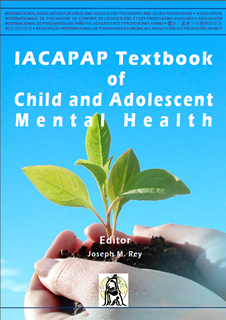 [Speaker Notes: Many professionals do not have access to non-English scientific literature
and we largely don’t know how BD in youth is diagnosed and treated around the
world (Diler, 2007). Historically, several factors have made the accurate diagnosis
of bipolar disorder in childhood difficult, including lack of awareness, diagnostic
confusion, clinical bias against the diagnosis of mania in children, a low base rate of
the disorder, symptom overlap between BD and other more prevalent childhoodonset
psychiatric disorders, developmental constraints, and variability in clinical
presentation. Stigma is still a big problem for mental disorders and BD is not an
exception. Many clinicians around the world still remain skeptical about persistent
non-episodic manic symptoms, ultra-rapid mood cycling, and BD diagnosis in
preschool children (Diler, 2007). However, a recent meta-analysis of international
epidemiological studies suggest that rates of BD in youth are similar in US and
non-US studies (Van Meter et al, 2011).
Only a few countries around the world have formal training in child
psychiatry and these countries, including the US, have a shortage of child
psychiatrists (e.g., there are around 150 doctors trained in child psychology and
psychiatry in China and 100 in Japan as of 2007). In addition, other mental health
professionals such social workers, nurses, and case workers are lacking in many
countries (Diler, 2007).
The use of different classification systems may have clinical implications also.
Clinicians that prefer using the ICD tend to give one diagnosis whereas multiple
comorbid diagnosis, especially in youth with BD, is almost the rule when using
the DSM. Despite few exceptions (e.g., the Chinese Classification of Psychiatric
Disorders), most clinicians and researchers around the world use the DSM not the
ICD classification system when making BD diagnosis in children, but we still don’t
know if the expression of some manic symptoms is different or if some symptoms
are presented more or less often in some cultures (Diler, 2007).
There are case reports or studies of BD in youth around the world dating back
to the 1900s. Case series of adolescent onset BD appeared in the local psychiatric
literature more than 100 years ago in China. Also, in the 1950s, several case reports of children and adolescents with BD appeared in the Japanese literature, including
a 10-year old child who received ECT for depression and mania (Diler, 2007).
However, in many countries, research in BD followed the influx of this diagnosis
in the US. These studies were initially case reports, but publications now include
epidemiologic surveys (Van Meter et al., 2011) (see also Aditya Sharma’s map),
high-risk offspring studies, and biological (e.g., genetic, neuroimaging) studies that
report findings similar to those in the US (Diler, 2007). However, in contrast to
US studies, researchers in India were able to study young people with BD who had
never been on medication and they usually have relatively lower rates of ADHD
comorbidity. Similar to the US, the course of BD is characterised by high rates of
recovery followed by relapses (Diler, 2007).
Some countries report non-traditional treatment approaches for youth with
BD. For example, the first step in the treatment of youth with mood disorder
(or BD) in China is normalizing the child's social environment, regulating the
balance between active exercise/playing and mental stimulation (e.g., reducing
the overstimulation from TV, movies, and video games), providing freshly
prepared food (limiting the intake of sugar, dairy, cymene salicylic food and food
preservatives) and supplements of zinc and iron. Some clinics in China may use
psychiatric medications while others may administer acupuncture, plaster therapy,
and herbals. The studies on juvenile BD from India are mostly from the National
Institute of Mental Health and Neurosciences in Bangalore. The practice is to
always admit children with their caregivers who stay with the children during the
entire period of hospitalization. Research and data from around the world would
definitely progress or even challenge our understanding of pediatric BD and help
us integrate better cultural/regional aspects of this condition (Diler, 2007).]
Bipolar DisorderThank You!
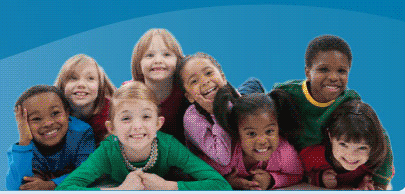 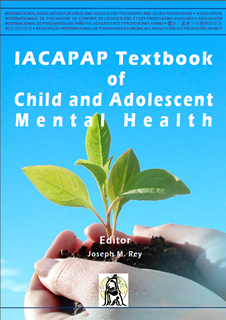